Method for Handling Constrained MLD
Date: 2020-03-16
Authors:
Slide 1
Insun Jang, LG Electronics
Introduction
Some contributions [1]-[4] have handled the operation of Non-AP MLD with constraints
The constraints mean that simultaneous transmission and reception (STR) is restricted over multiple links
We call the constraints non-STR

In this contribution, we propose a method which can prevent non-AP MLD from *** constraint-related issues on the non-AP MLD side
Slide 2
Insun Jang, LG Electronics
Recap: Non-AP MLD’s Operation with Constraint
Constraint-related issue
If STA 2 transmits any frame on link 2 while RX (DL) on a link 1, the DL frames on link 1 cannot be received correctly
For example, if a non-AP MLD can ensure that a receiving frame is intended to itself on a link, the non-AP MLD does not transmit a frame on the other link; Otherwise, the STA can transmit a frame on its link






Several proposals have addressed the issues
Sharing Information and/or Suspending EDCA to identify a receiving frame [1], [2]
Aggregating multiple links or frame end alignment [3], [4]
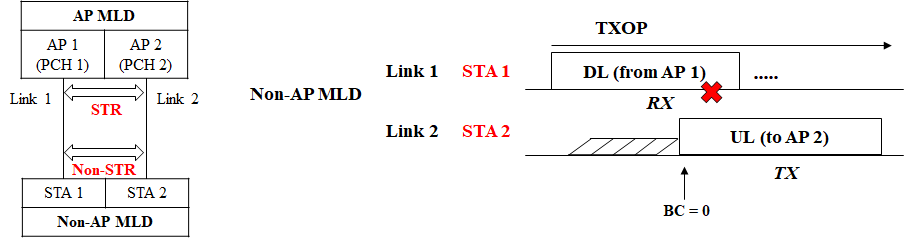 Slide 3
Insun Jang, LG Electronics
Another Approach
We can consider another approach not to make such situations in the first place
While an AP MLD (with STR) performs asynchronous channel access on enabled links [], a non-AP MLD with non-STR considers one link of the links as a primary link performing EDCA back-off
We call Links not primary link non-primary link
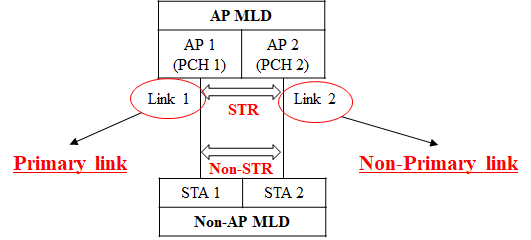 Slide 4
Insun Jang, LG Electronics
Primary Link on Non-AP MLD Side
Basically, a primary link is assigned to each non-AP MLD
An AP MLD does not have a primary link
Primary link of each non-AP MLD can be different
그림 추가




Non-AP MLD performs EDCA back-off on the assigned primary link only
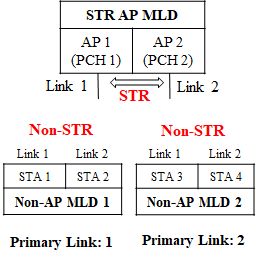 Slide 5
Insun Jang, LG Electronics
Channel Access Rules
Basically, 


AP MLD Side
Scheduling

Non-AP MLD Side
Existing approach
Slide 6
Insun Jang, LG Electronics
Discussion (Compensation)
Non-AP MLD estimates the remaining number of slots until the next UTT based on the currently smallest BC and channel utilization, and transmits the information to AP MLD 
We use a BUSY ratio during the back-off for current transmission as Channel utilization
BUSY ratio is updated by using the moving average
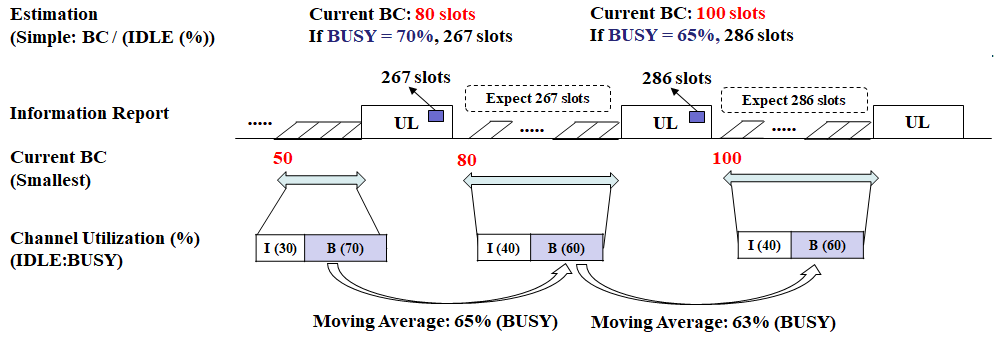 Slide 7
Insun Jang, LG Electronics
Summary
We proposed an information report which can be helpful to avoid happening of constraint-related issues as much as possible

The reported information can include
Current Back-off count (BC) and Channel Utilization at non-AP STA side, if an AP MLD estimates UL transmission time (UTT)
Information of estimated UTT, if a non-AP MLD estimates UTT

The information is reported by STAs of non-AP MLD with constraint only via solicited or unsolicited method
Slide 8
Insun Jang, LG Electronics
SP #1
Do you support that 11be defines mechanism(s) for a non-AP MLD to report the information for handling constraints to simultaneously transmit and receive on a pair of links
Specific information and method(s) to report are TBD



Y/N/A
Slide 9
Insun Jang, LG Electronics
References
[1] 802.11-19/1405r7 Multi-Link Operation Channel Access Discussion 
[2] 802.11-20/0014r1 Operation of Non-AP MLD with Constraints
[3] 802.11-20/0026r0 MLO: Sync PPDUs
[4] 802.11-20/0081r1 MLO-Synch-Transmission 
[5] 802.11-19/1918r0 UL MU Efficiency Enhancement Using Multi-link
[6] IEEE P802.11REVmd/D3.0
[7] IEEE P802.11ax/D6.0
Slide 10
Insun Jang, LG Electronics